Navigating Tight Housing Markets for People Experiencing Homelessness
Thursday, May 173:45pm - 4:45pm
Homeless Track 

Panelists:Catherine Martinez, Housing Navigator, Division of Housing 
Brittany Katalenas, Housing Navigator Consultant 
Glen Jackson, Navigator Learning Community Participant, Fight 4 Christ, The Denver Foundation
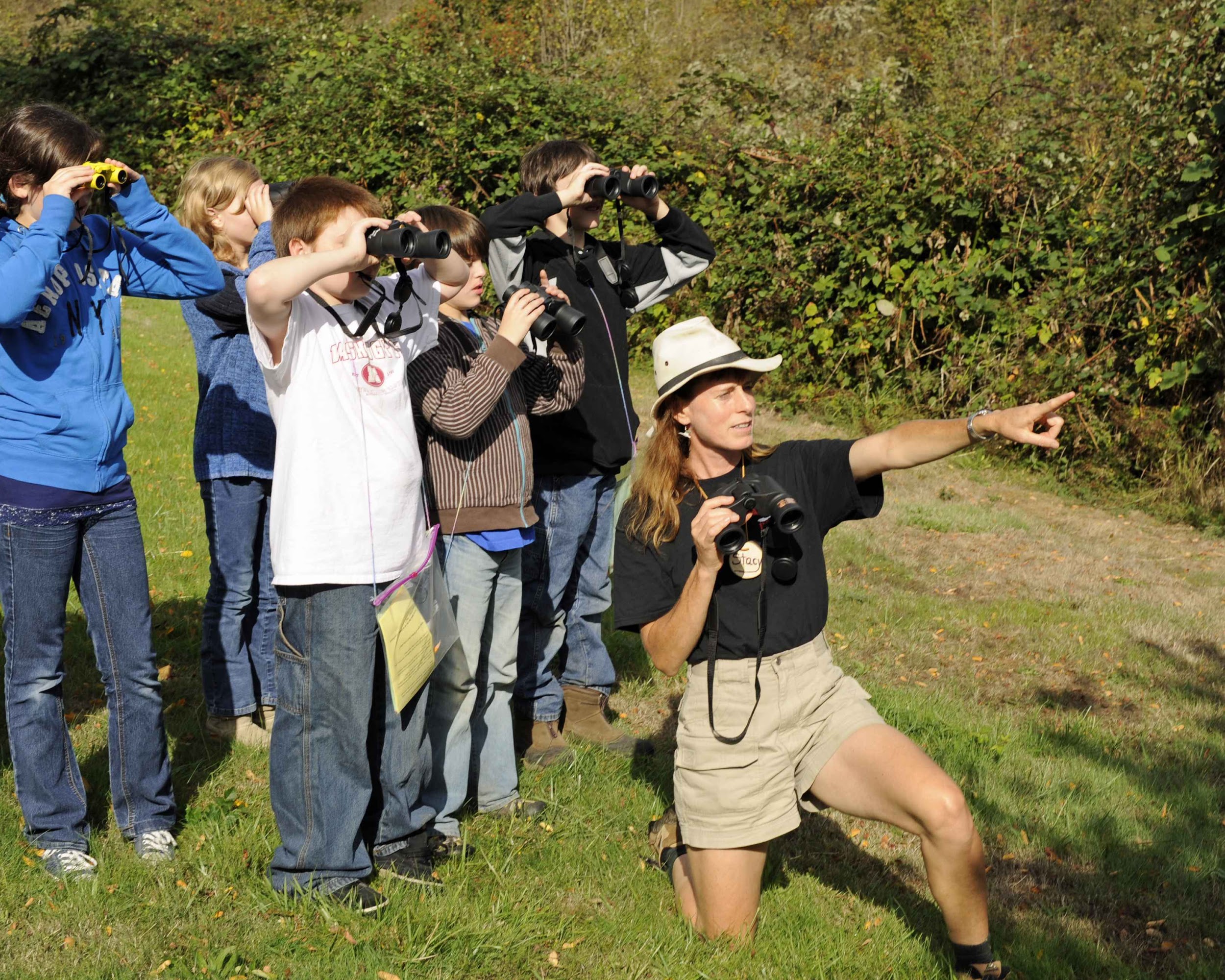 Framing The Conversation
Manage expectations - system changes vs. practical experiences

Navigation within the confines of existing tenant-based voucher structure, referral system, and market

Understanding the motivations of entities involved: clients, service providers, voucher administrators, and property owners

Focus on solutions & potential pitfalls to avoid
Components of Housing Navigation
Building & Maintaining Landlord Networks
Marketing, Incentives, Mediation, Crisis Response

Individual assistance 
Matching clients with units
Facilitating lease-ups/move-ins
Tips & Tricks
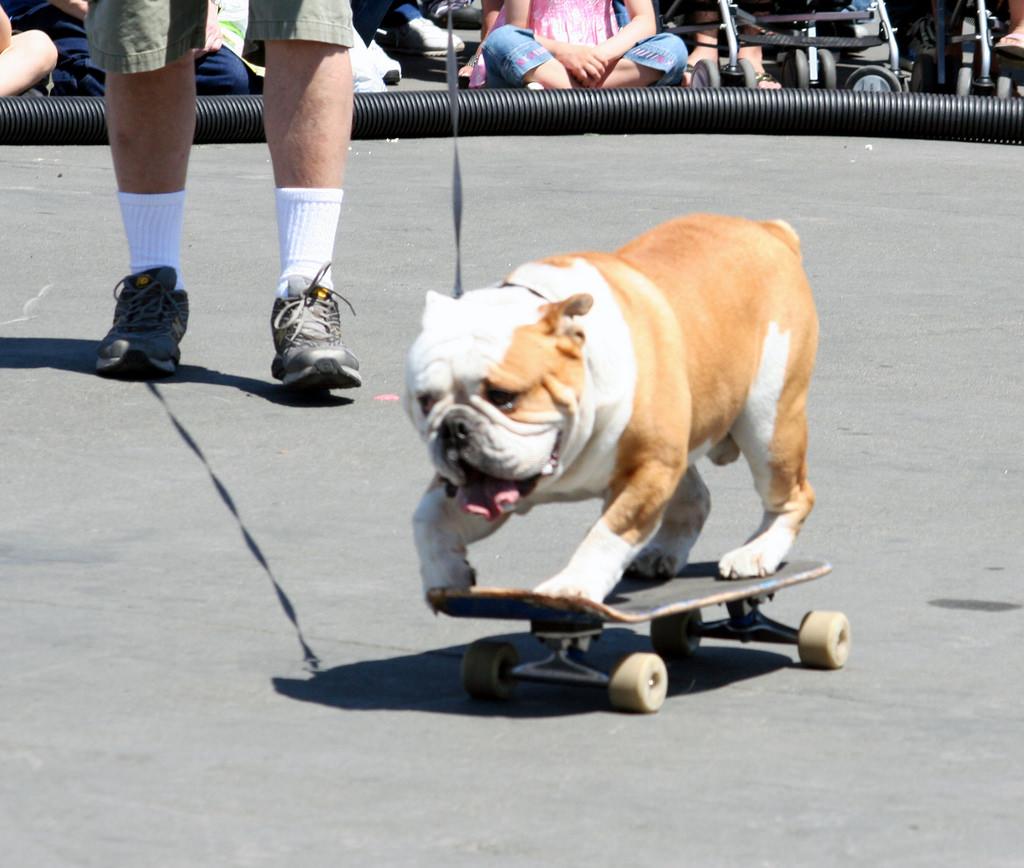 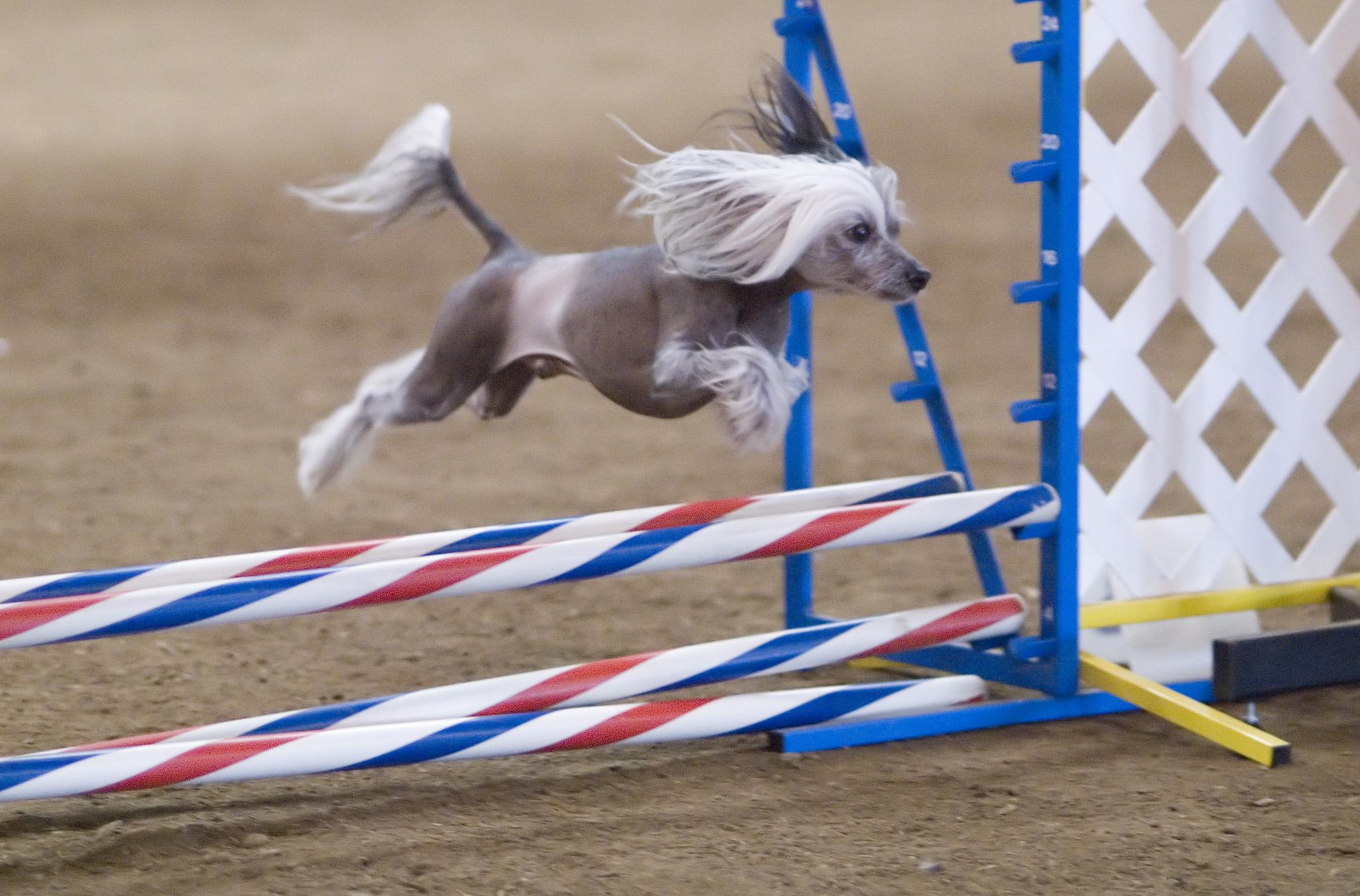 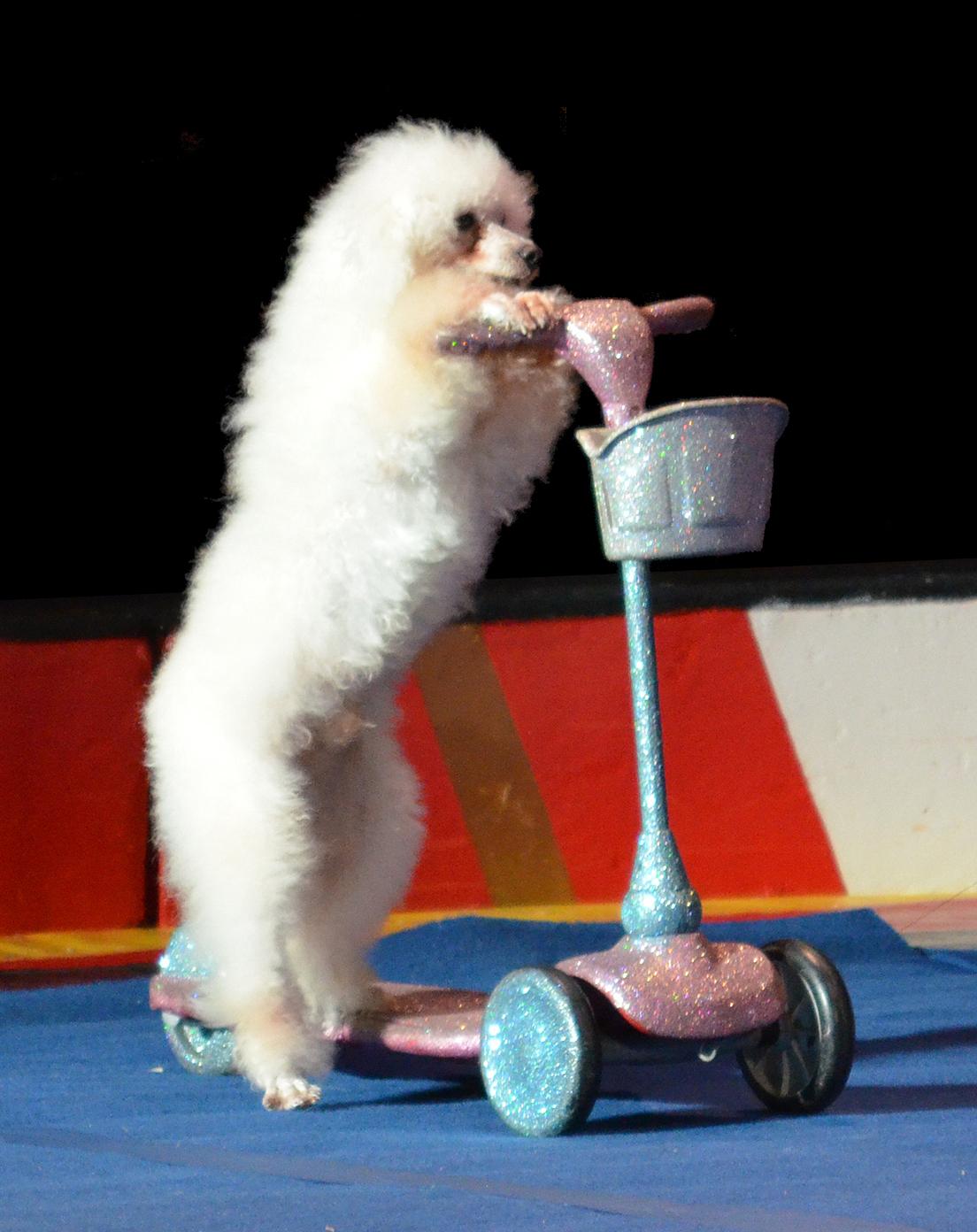 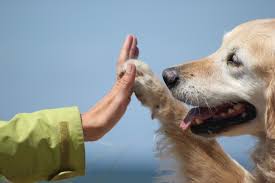